Figure 1 Psychophysical protocol. (A) In separate sessions, either acetazolamide or capsaicin was applied to one side ...
Chem Senses, Volume 25, Issue 3, June 2000, Pages 277–284, https://doi.org/10.1093/chemse/25.3.277
The content of this slide may be subject to copyright: please see the slide notes for details.
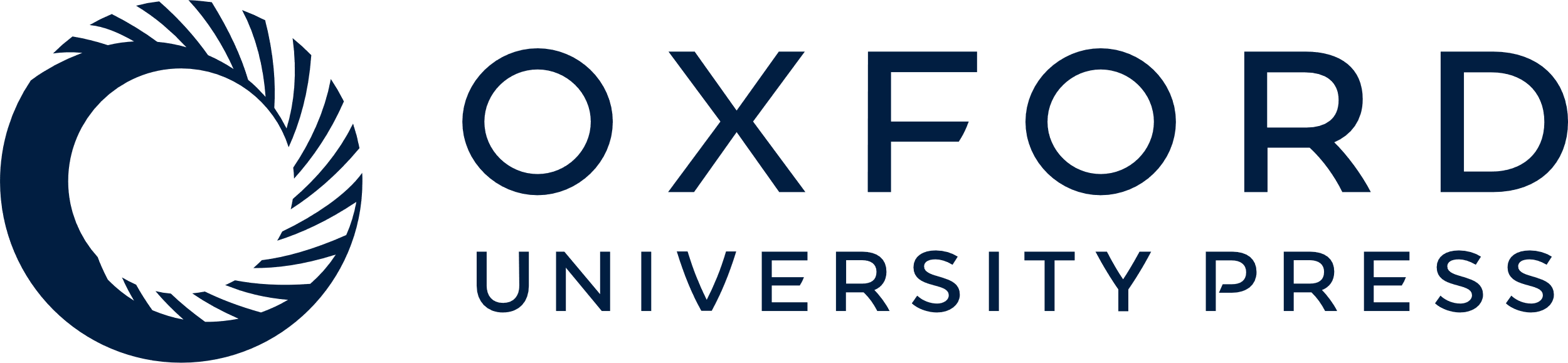 [Speaker Notes: Figure 1 Psychophysical protocol. (A) In separate sessions, either acetazolamide or capsaicin was applied to one side of the tongue (hatching) and, simultanously, water was applied to the other side using cotton swabs. Two minutes after acetazolamide application, or 10 min after capsaicin application, subjects were then tested with either carbonated water (A) or citric acid (B). This gives a total of four tests, each performed in a separate session. (B) Carbonated water was tested by having the subject dip the tongue into a cup filled with freshly poured carbonated water. Subjects then indicated which side of the tongue yielded a stronger sensation (2-AFC), after which they separately rated the intensity of sensation on each side of the tongue using a category scale ranging from 0 (no sensation) to 10 (intense sensation). (C) Citric acid was tested by placing filter papers soaked with 40 μl of a 125 mM citric acid solution simultaneously onto each side of the tongue, after which subjects performed the 2-AFC and rating tests.


Unless provided in the caption above, the following copyright applies to the content of this slide: Oxford University Press]